Mooses
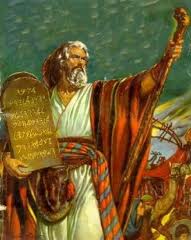 Mooseksen syntymä
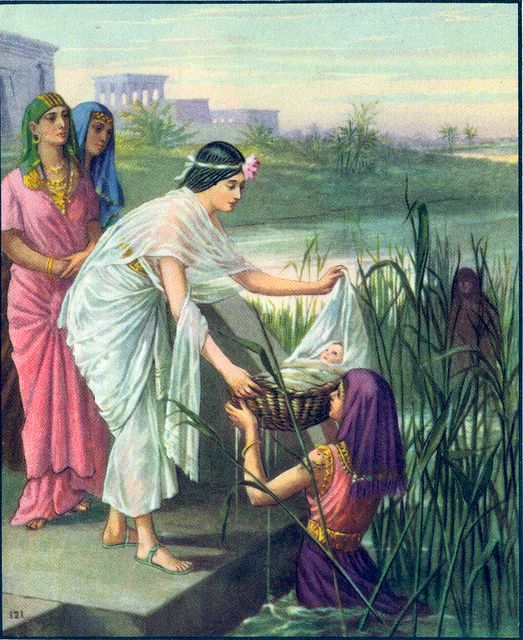 Mooses pelastui
 faraon hoviin
Faraon tytär
 otti pojakseen
Mooses kasvatettiin faraon hovissa
Isrelilaisten orjatyö
Mooses Midianin maalla
Mooses tappoi egyptiläisen orjavartian ja pakeni Midianin maalle
Farao halusi tappaa Mooseksen
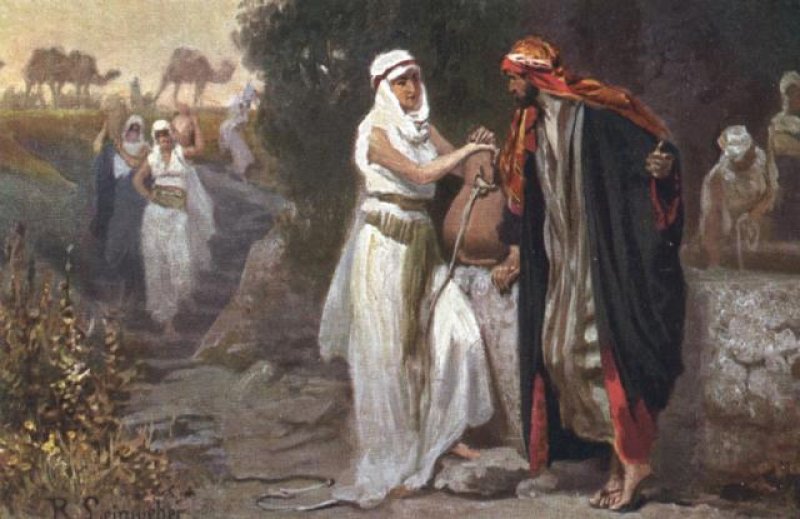 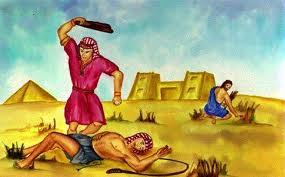 Mooseksen perhe
Midianin pappi Jetro antoi tyttärensä Sipporan Moosekselle vaimoksi
Mooses oli Jetron 
lammaspaimen
Mooseksen poika oli
 Geersom (minä olen
muukalainen vieraalla
maalla)
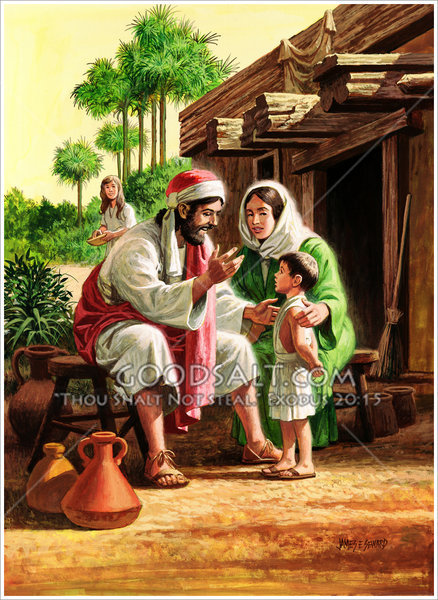 Mooseksen kutsuminen
Jumala kutsui Moosesta palavasta pensaasta
Mooses ei uskonut pystyvänsä Jumalan tehtävään: ’minulla hidas puhe ja kankea kieli’
Aaron luvattiin Moosekselle 
avuksi puhumaan
Mooses otti sauvan mukaan
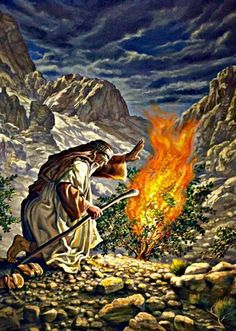 Mooseksen sisarukset
Aaron ja Miriam olivat Mooseksen sisarukset
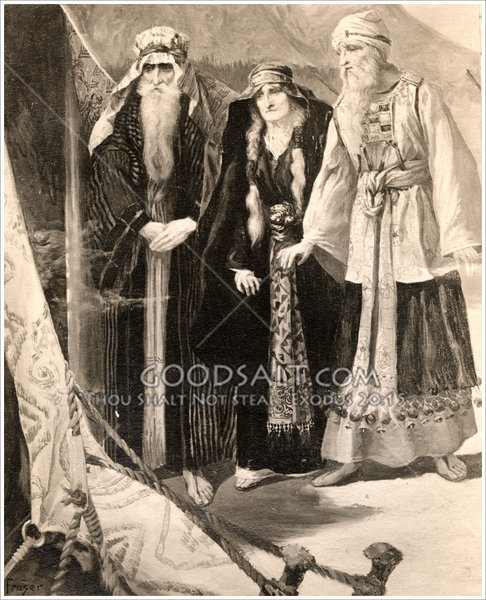 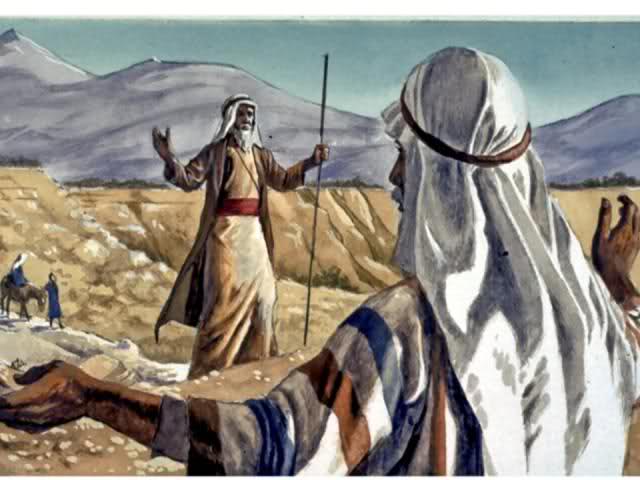 Miriam
Huolehti Mooseksesta Niilissä
Lauloi kiitoslaulun merenylityksen jälkeen ja pelastumisesta egyptiläisiltä sotilailta
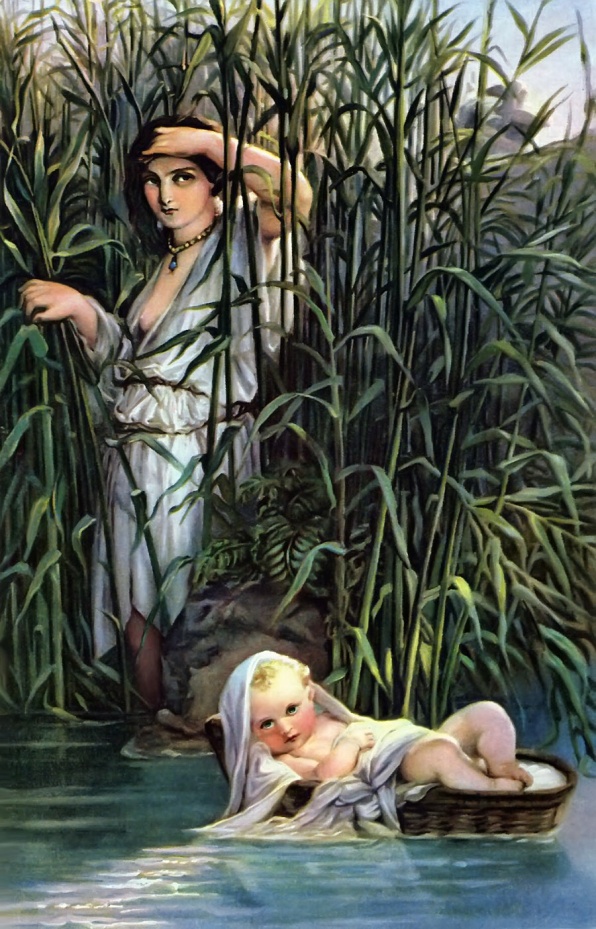 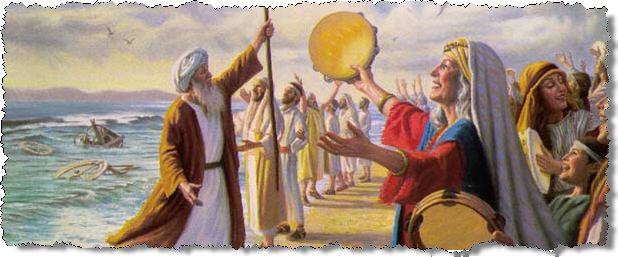 Aaron
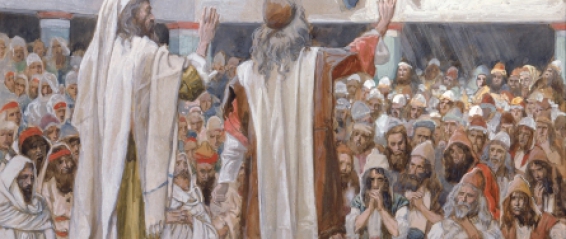 Aaron oli Mooseksen
 äänitorvi
Aaronista
 tuli ylipappi
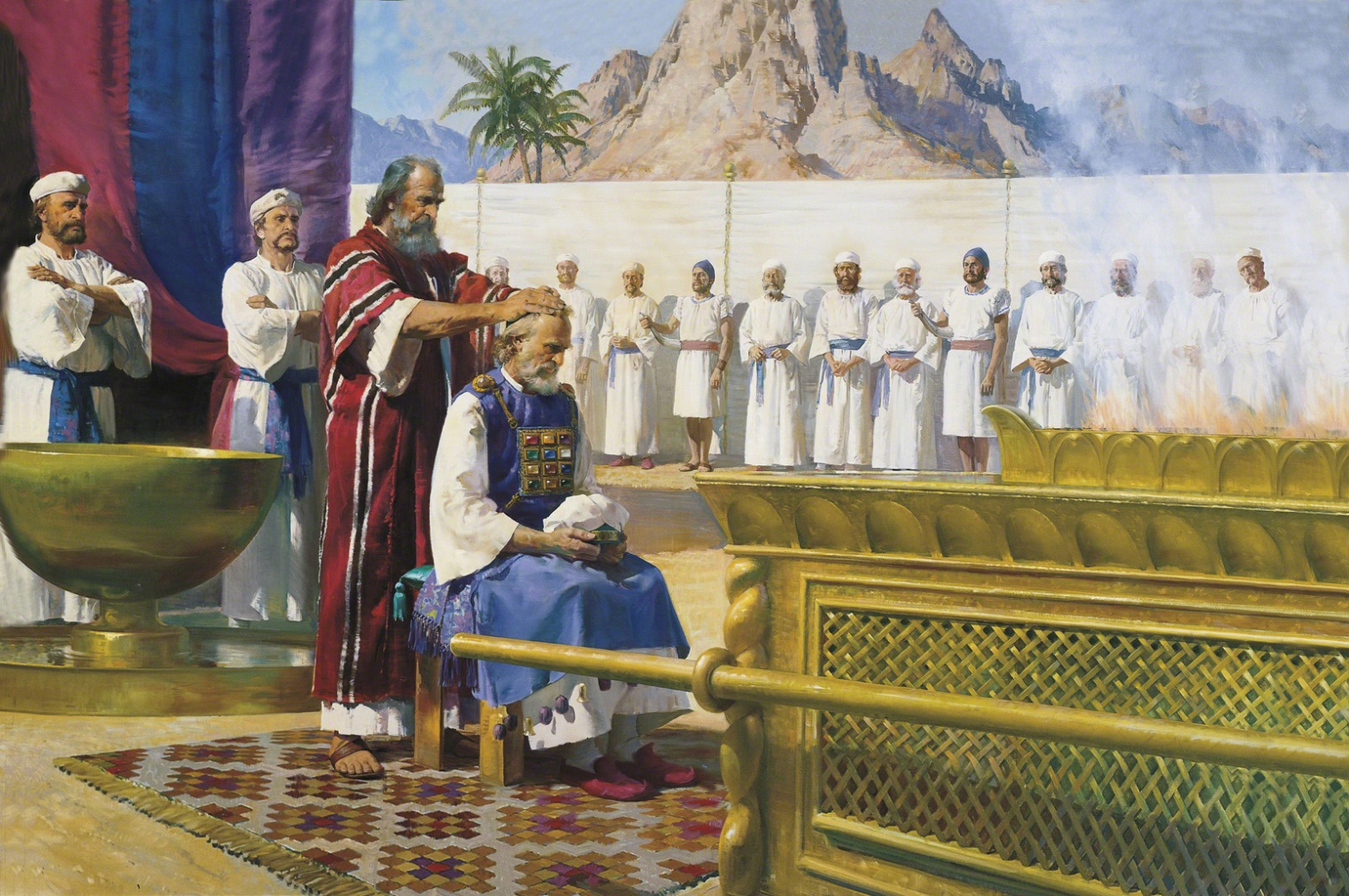 Mooses kansanjohtajana
Mooses johti Israelin kansaa 40 vuotta Egyptistä luvatun maan rajoille
Mooses oli luja johtaja
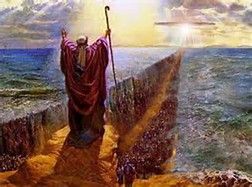 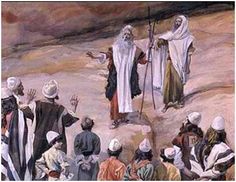 Mooses tekee liiton Jumalan kanssa
Kymmenen käskyn laki ja perinnäissäännöt
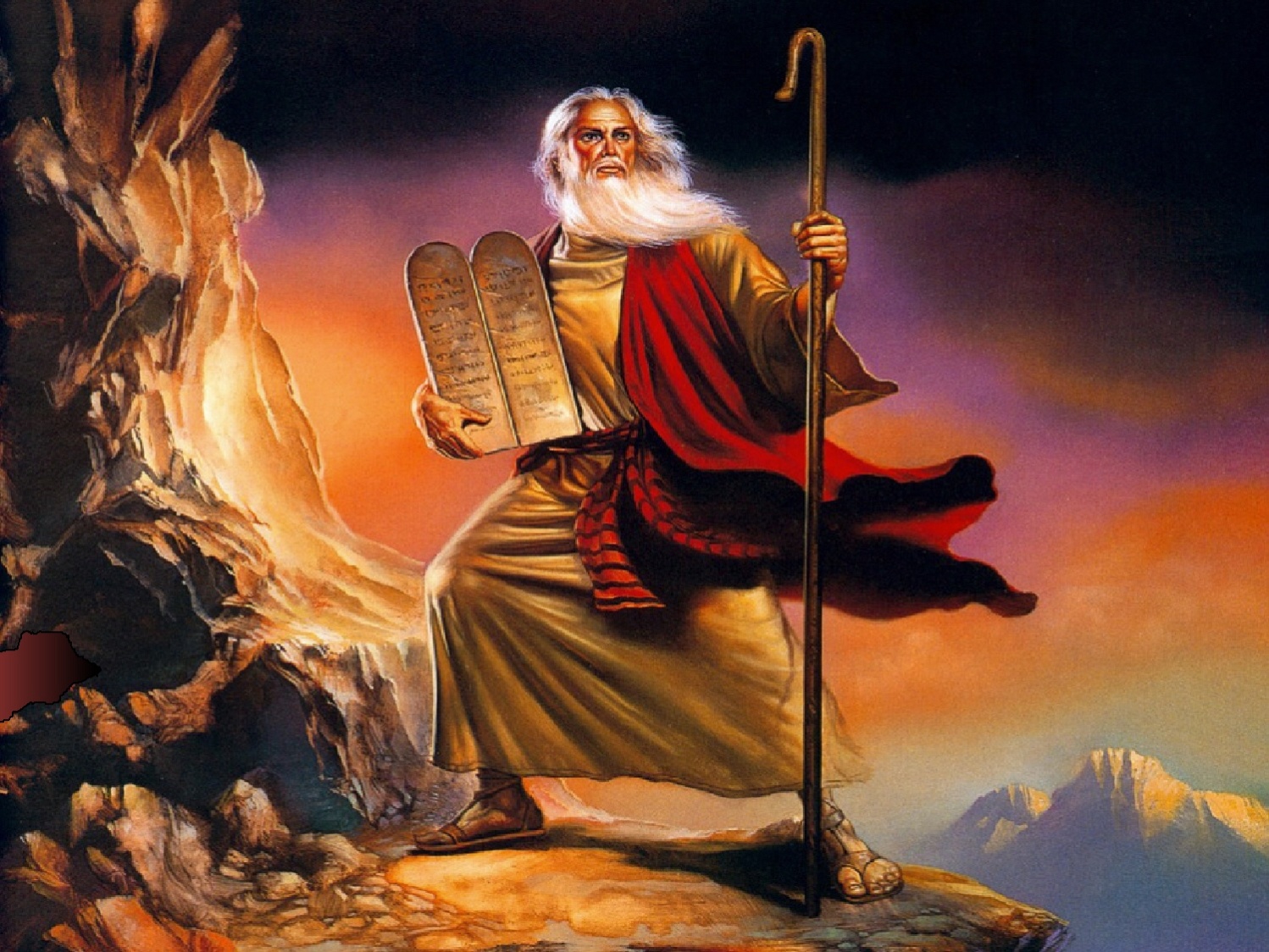 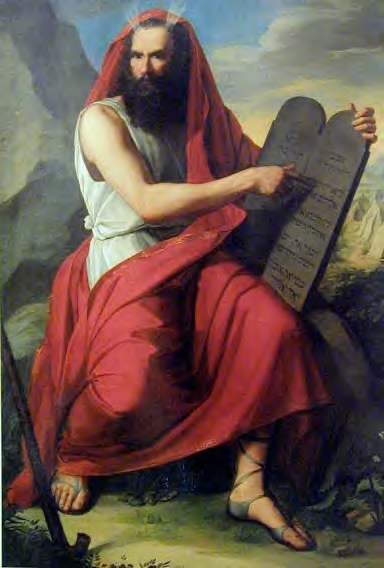 Siinain vuori
Mooses oli Siinain vuorella 40 päivää, kun hän sai lain taulut
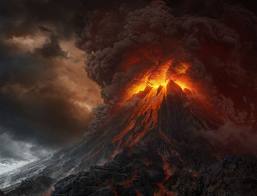 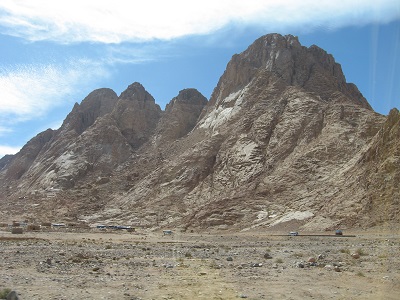 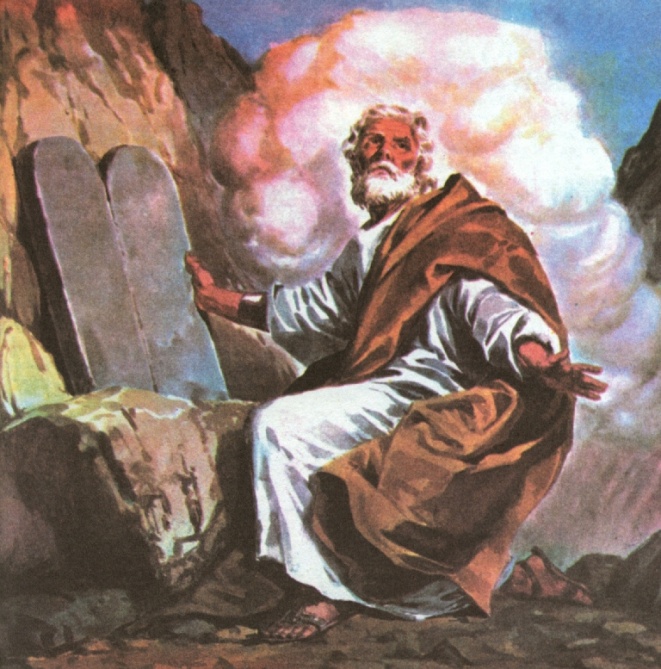 Mooseksen kuolema
Mooses kuolee Jordanin itärannan vuorilla
Mooses oli kerran rikkonut Jumalaa vastaan
Vain kaksi Egyptistä lähtijää pääsi perille
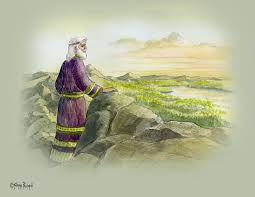